Personal and Online Safety
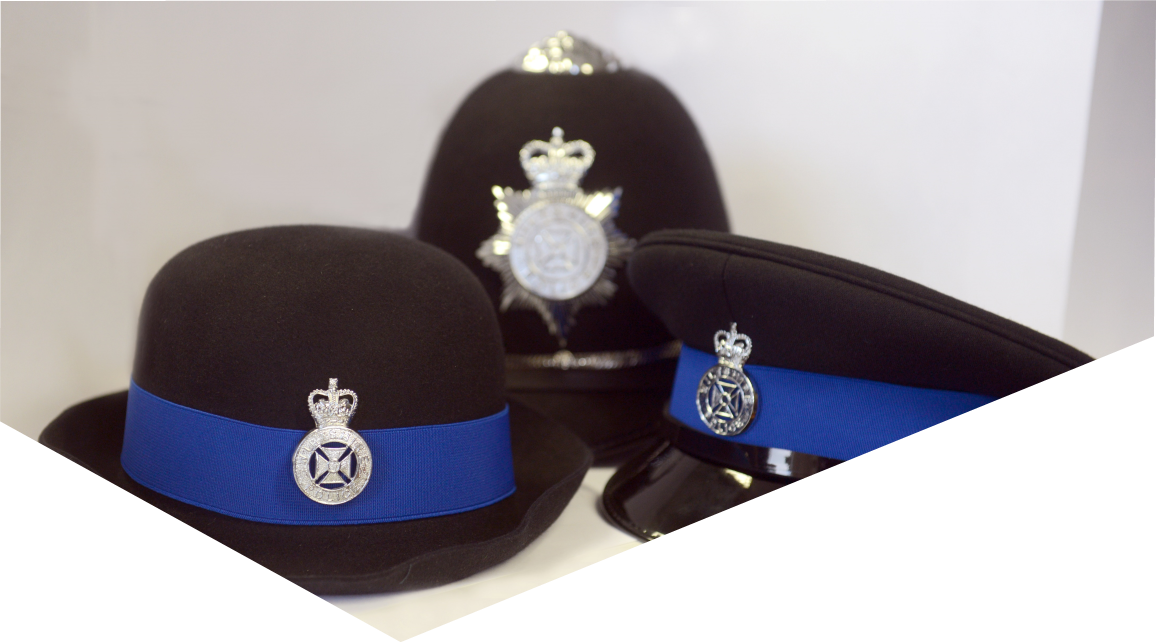 ROCK
Respect
Openness
Confidentiality
Kindness
What are you going to learn about?
What is suitable technology for your age.
How to keep yourself safe online.
Cyberbullying and the impact of being hurtful online.
How to keep safe when you’re out and about with friends / family.
How to be safe online
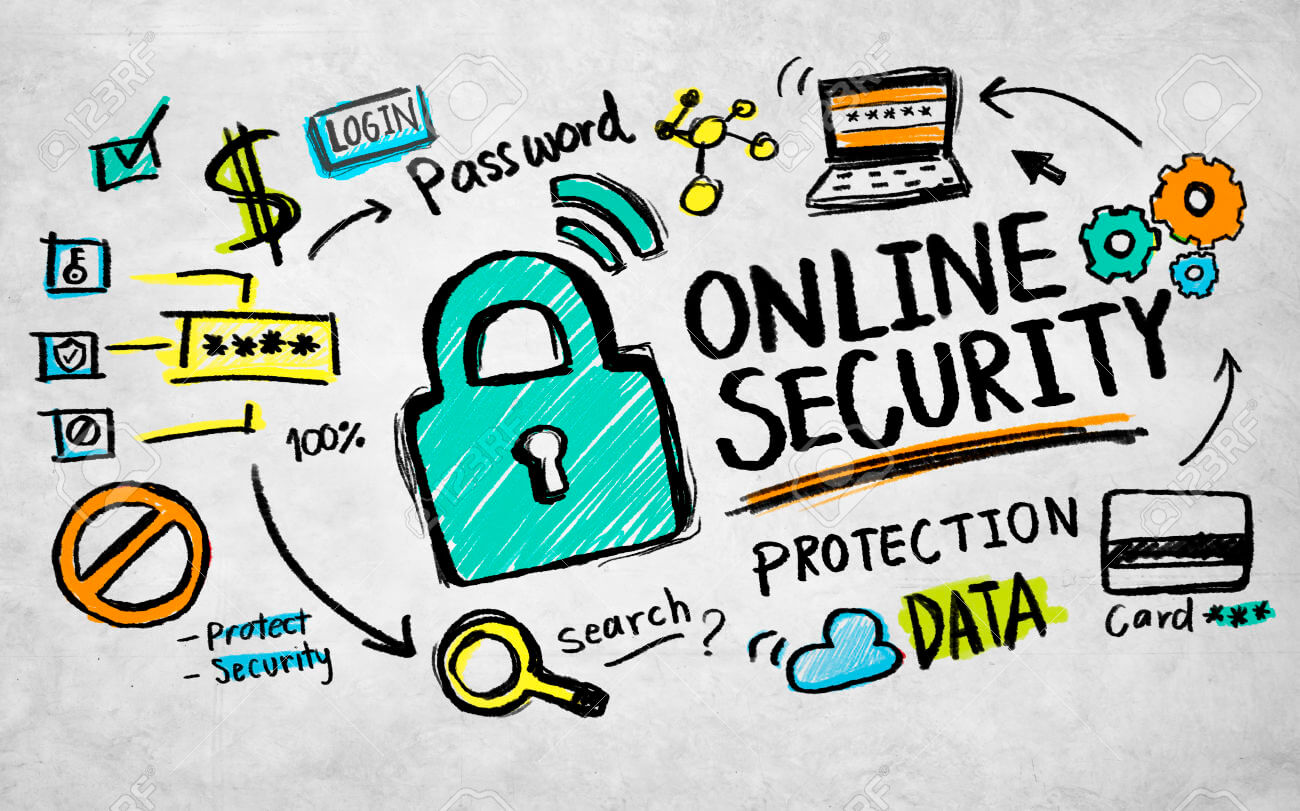 How many of you have used a mobile phone/laptop/tablet?
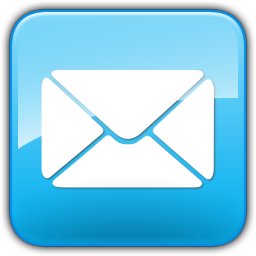 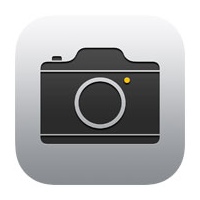 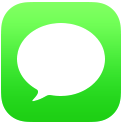 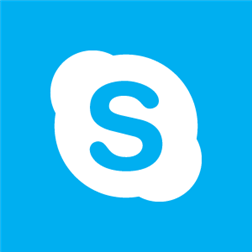 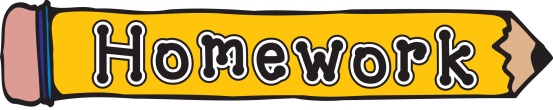 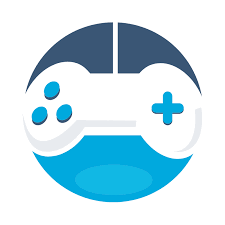 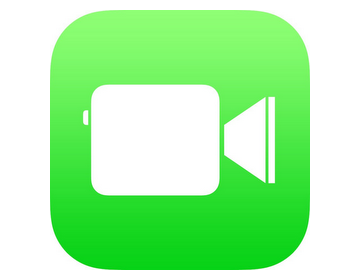 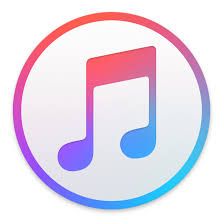 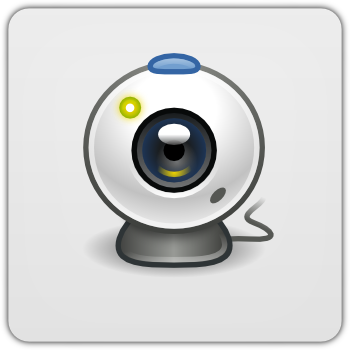 What can you look at on the internet?
The internet is an inspiring and positive place when used safely!
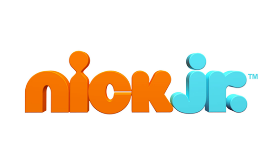 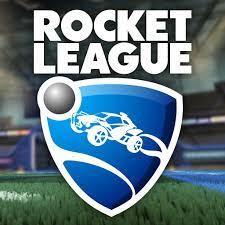 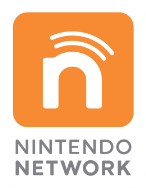 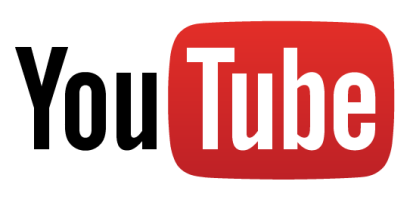 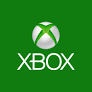 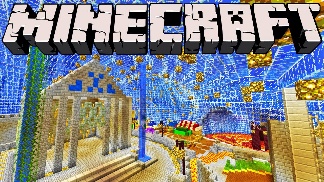 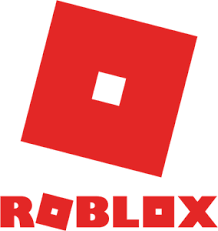 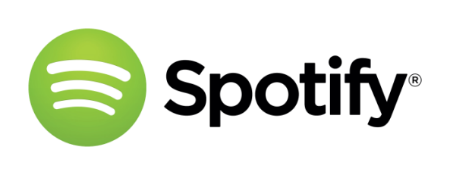 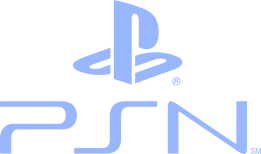 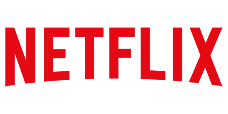 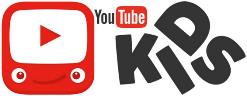 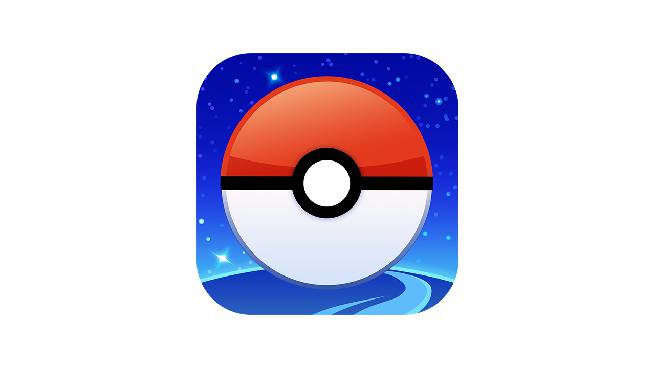 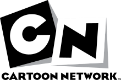 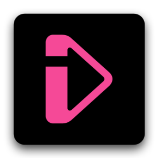 But what shouldn’t you be looking at?
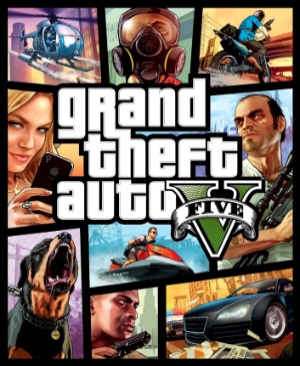 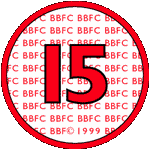 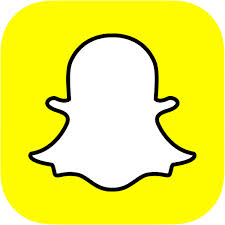 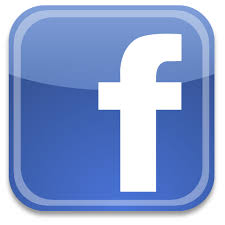 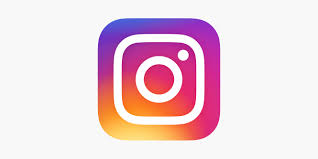 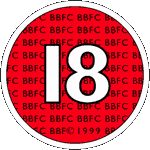 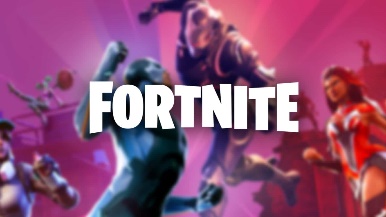 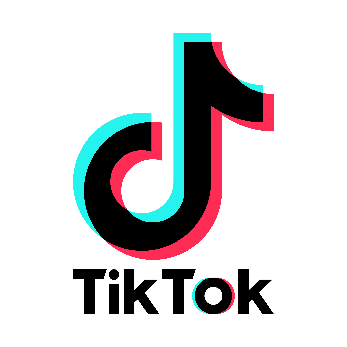 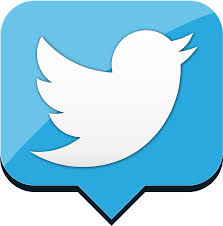 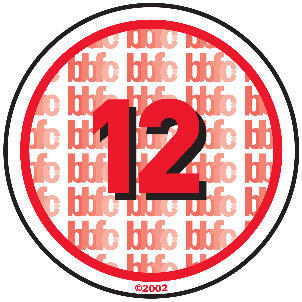 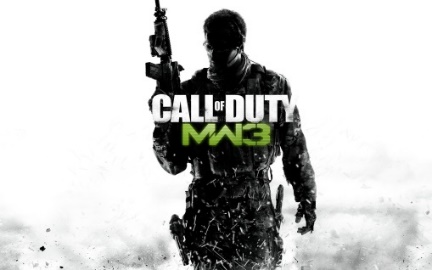 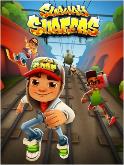 Being Safe on the Internet
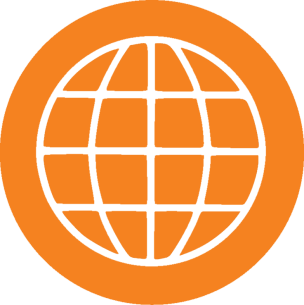 DO’s and  DON’Ts  with profiles
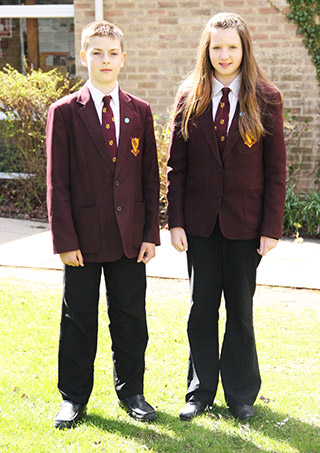 Name: Claire Jackson
DOB/Age: 20/02/2006 9 years old
Address: 7 Bad Move Avenue
Email: clairej@mailme.com
Tel: 07223314510
“I love going to the park by my house with my friends on a Tuesday after school.”
This is what your profile should look like
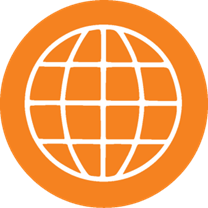 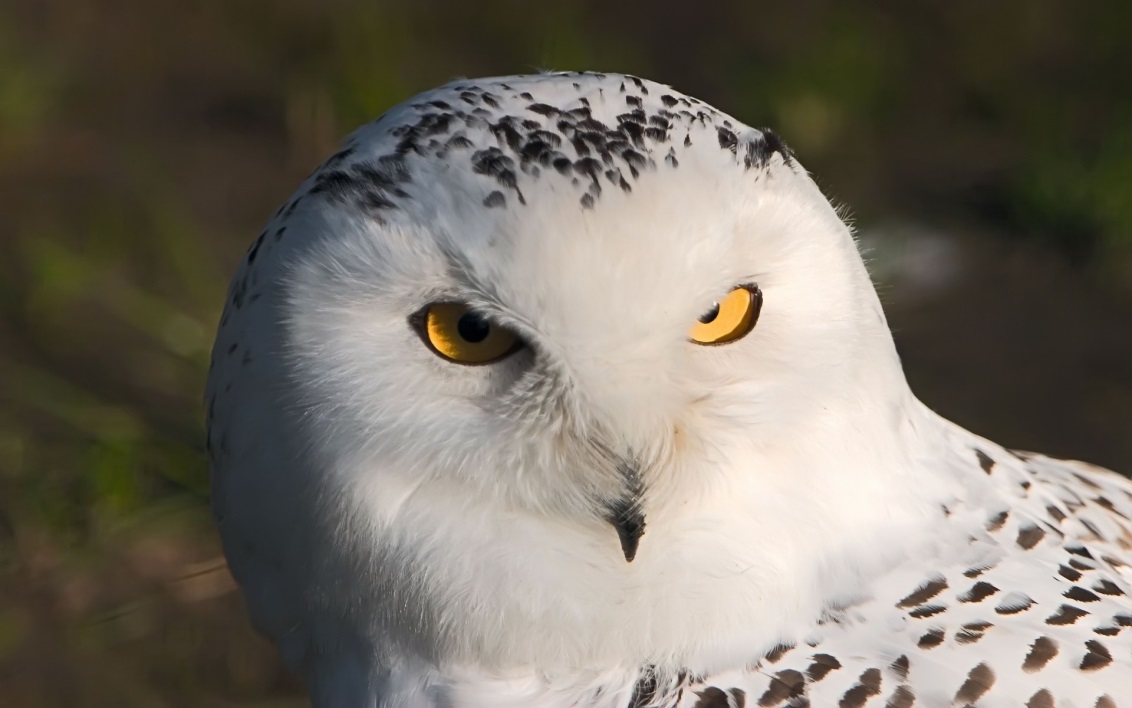 Name; Jacks
“I enjoy hanging out with my friends and watching Harry Potter”
How old should you be to use social media?
13+
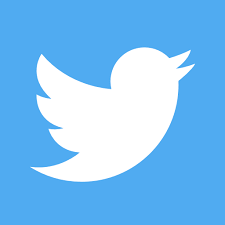 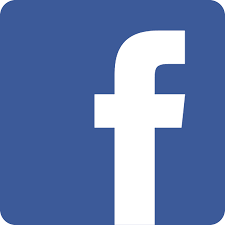 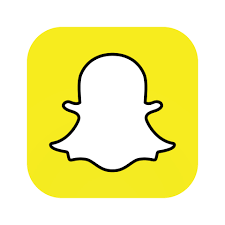 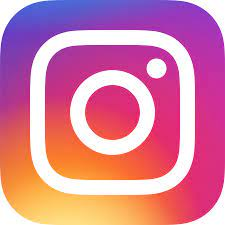 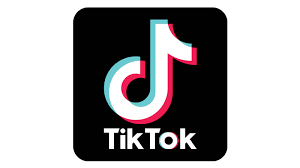 16+
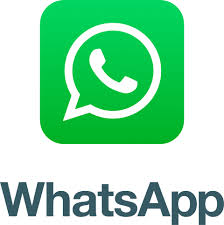 NSPCC
Cyberbullying
How to block and report online
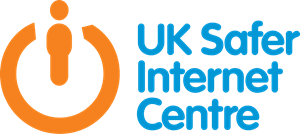 If you or someone you know is being bullied, tell a trusted adult.



Head to Childnet.com to find out about blocking features on the apps you use.
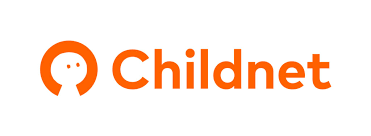 Time to see if you have been listening!
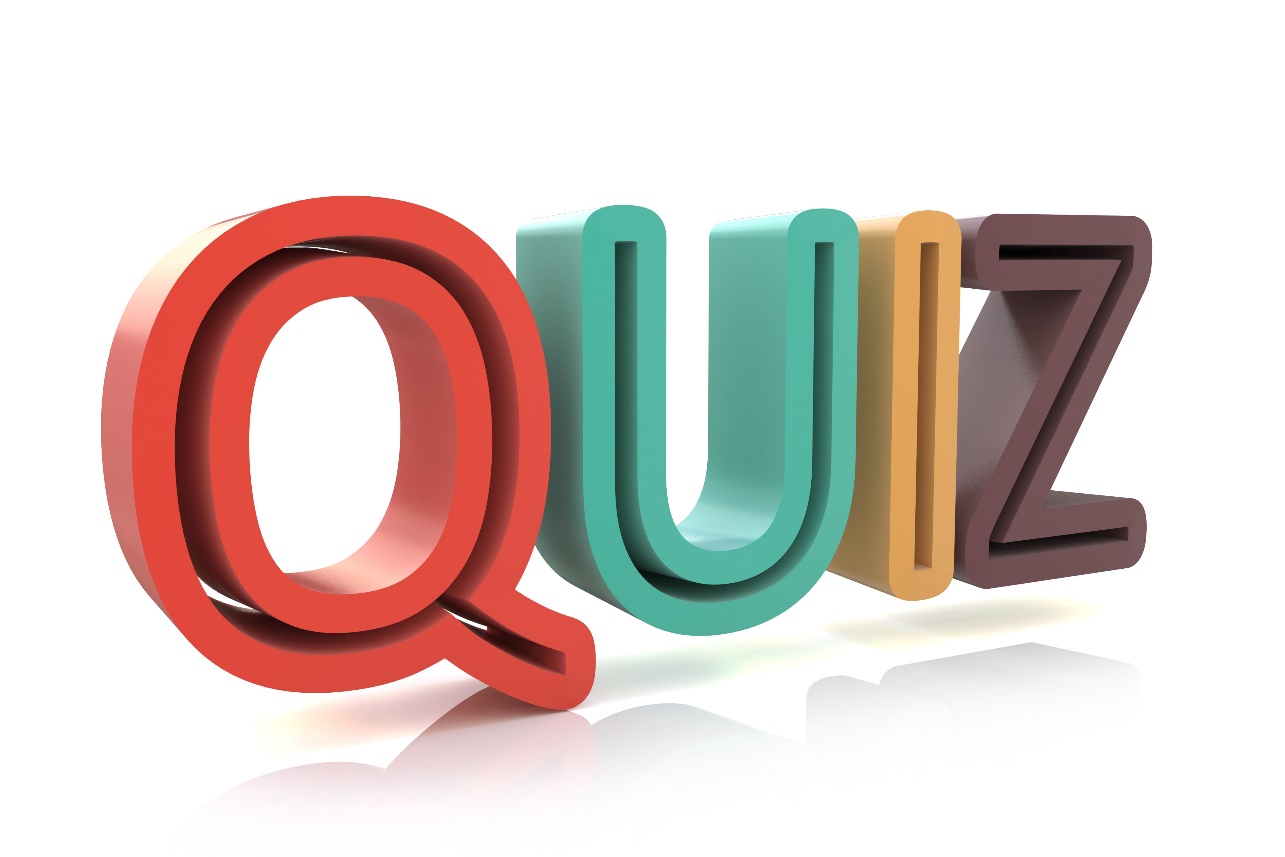 How old do you need to be to use WhatsApp?
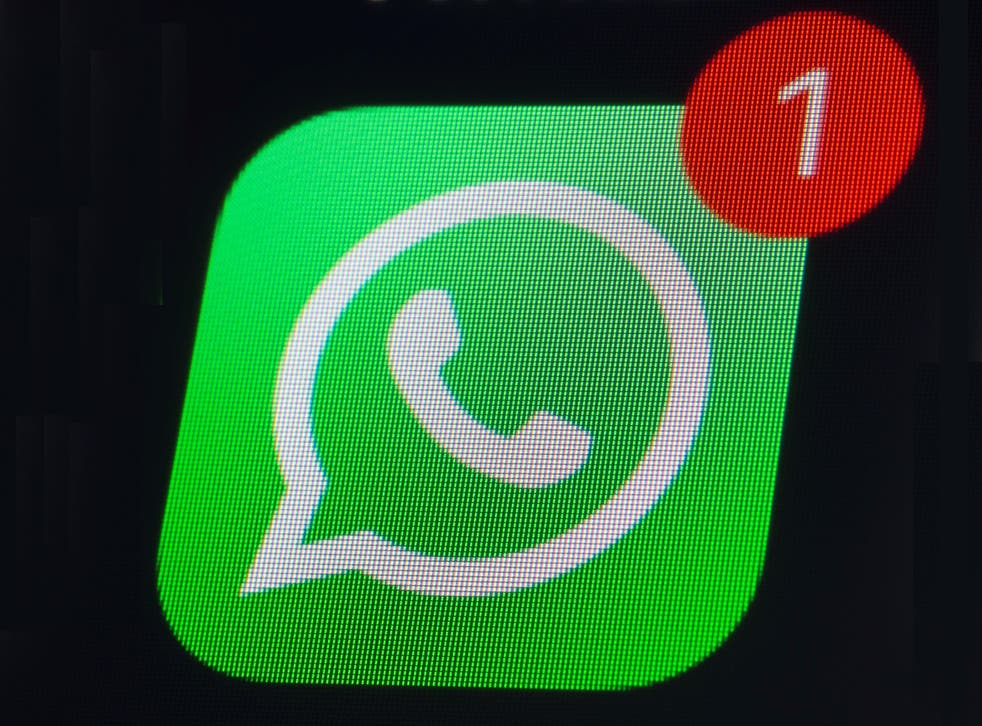 How can you be safe online?
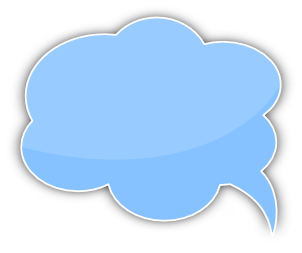 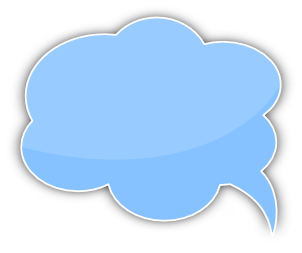 Think before posting- Who will see that post in future?
Check your privacy settings- Who can see your profile?
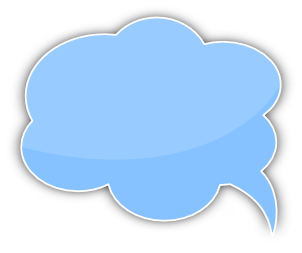 Don’t talk to people you don’t know! If you saw them on the street, would you say hello?
What should you not put on your social media?
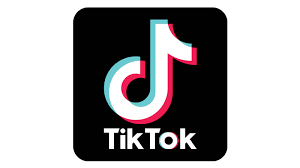 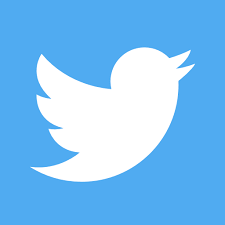 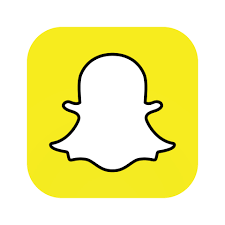 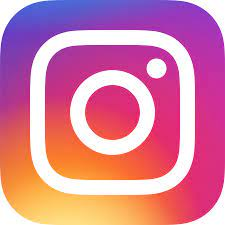 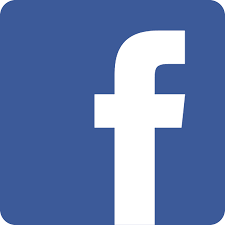 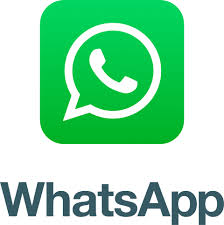 Walking to School
When you're walking to school on your own, what must you do?
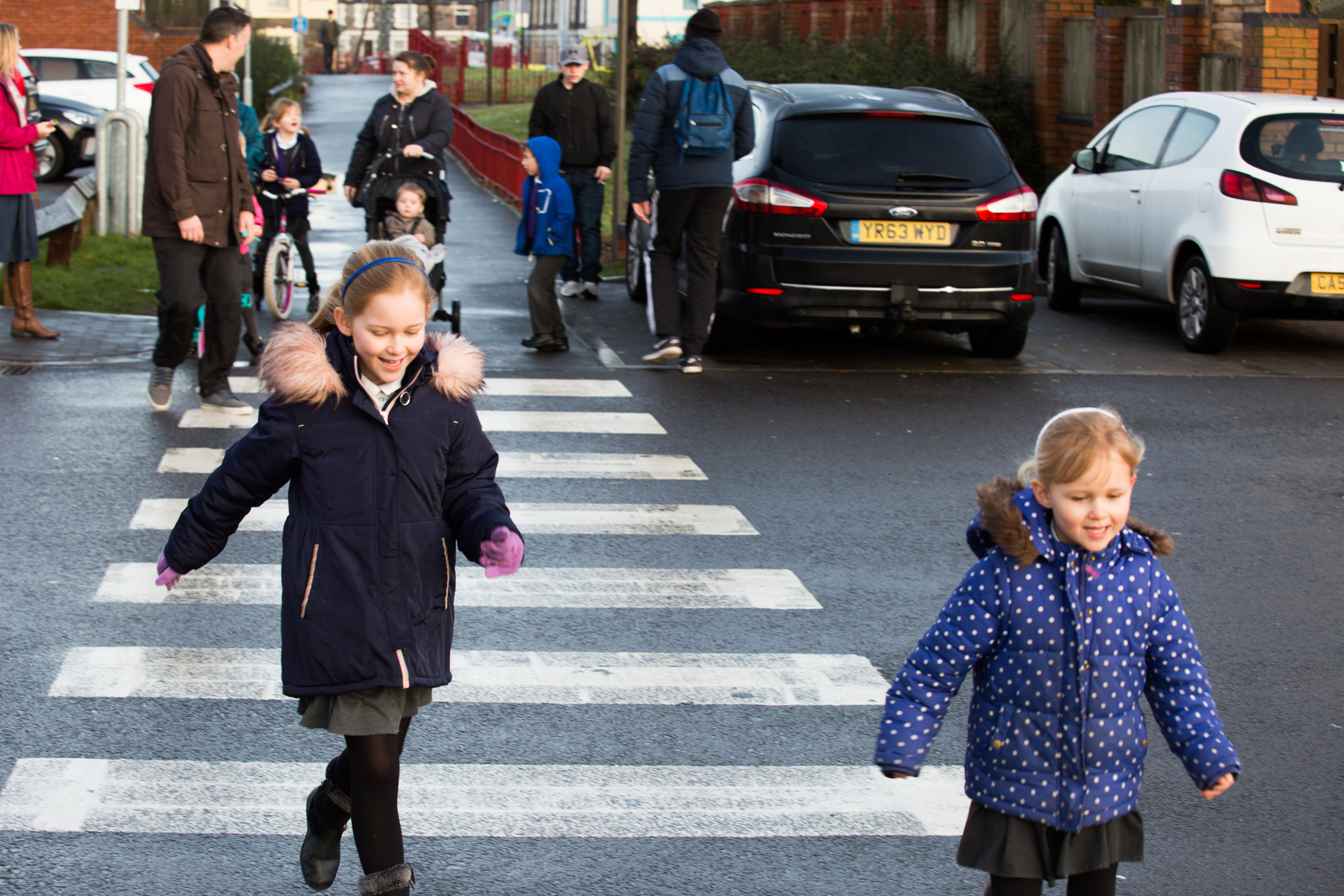 Crossing the Road
When you're crossing the road, what must you do?
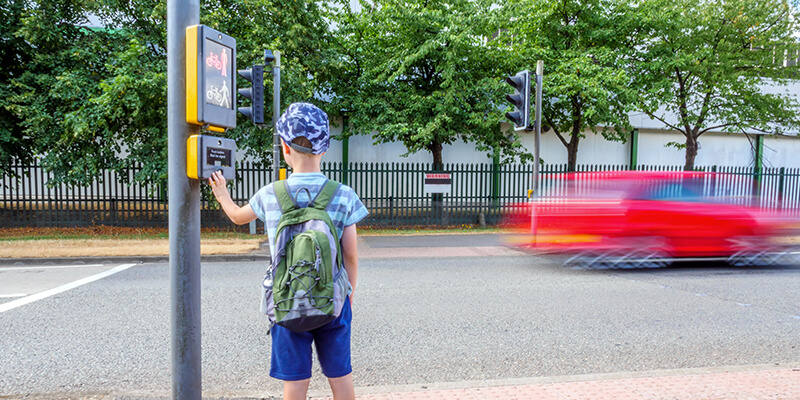 Getting Lost in a Busy Place
If you get lost in a busy place, what should you do or where should go for help?
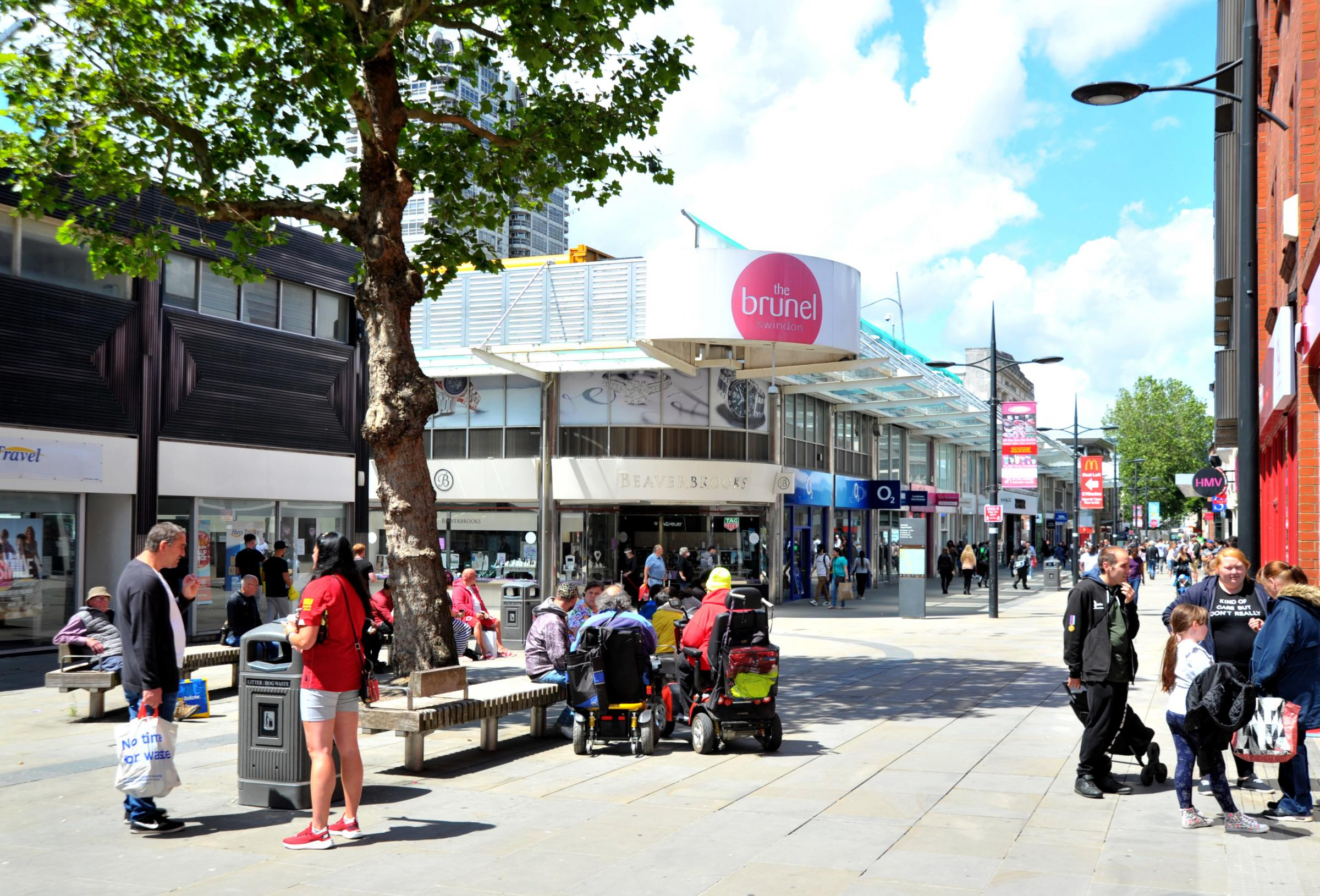 Place of Safety
Can you name some safe places that you might go to if you get lost/separated?
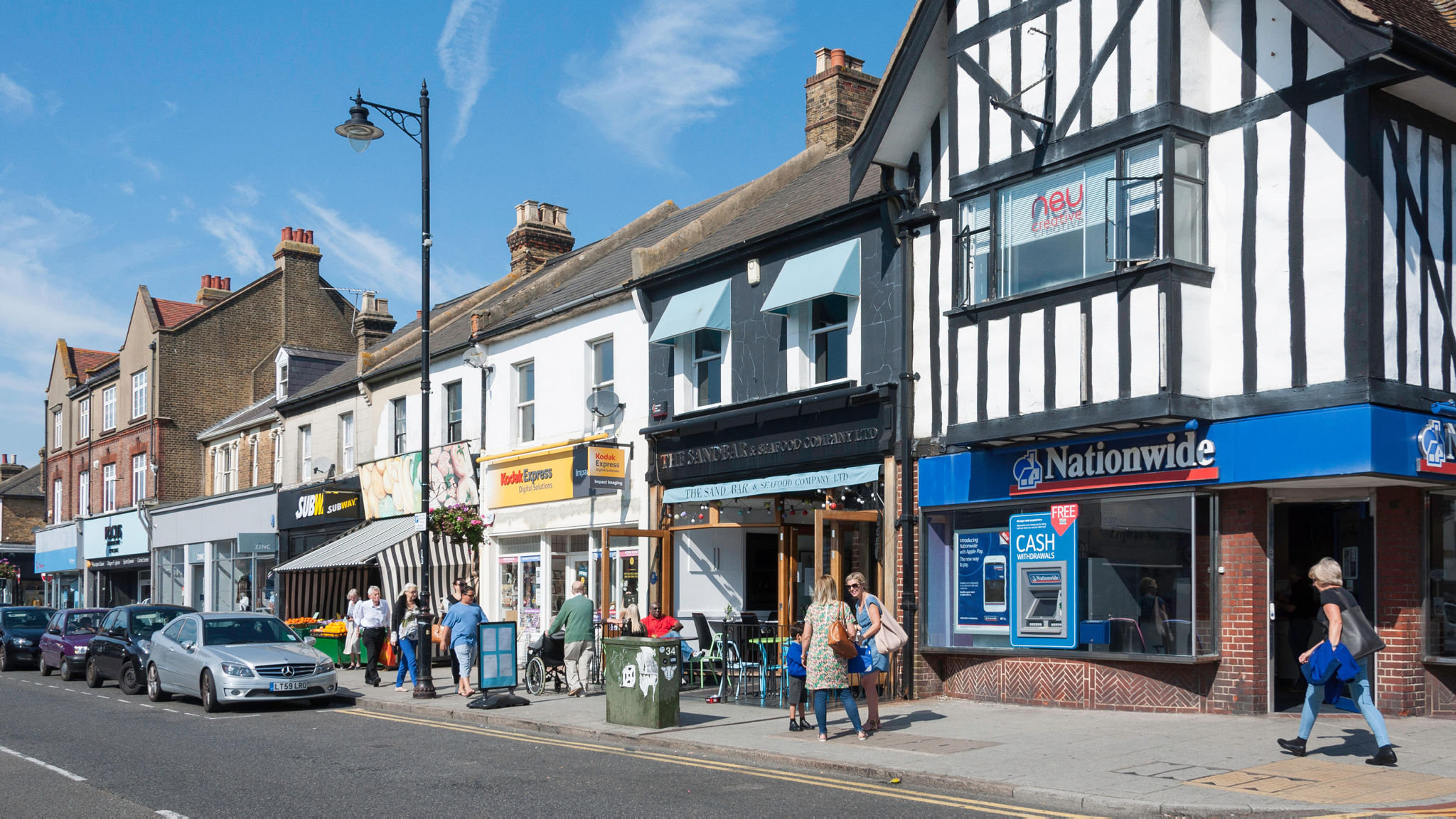 What number do you call in an Emergency?
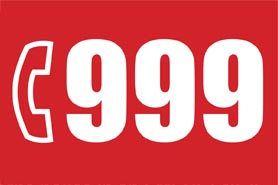 What number do you call in a Non-Emergency?
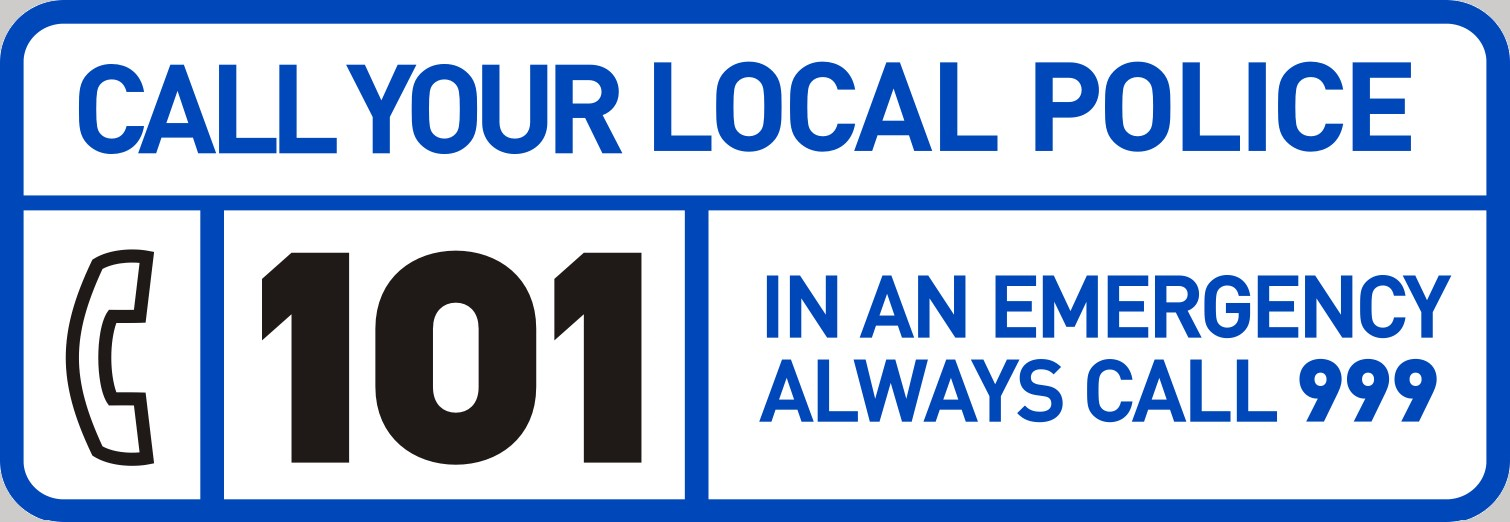 Checklist
Check your privacy settings.

Make sure your Profiles DON’T have personal information.

Ensure your Trusted Adults know who you are speaking to online.

If you are worried about anything, tell your Trusted Adult and they can assist you with deleting or blocking someone from your account.

If something happens when you're out and about in your community – make sure you tell your trusted adult.

Know who your trusted adults are: Parents/Teachers/Guardians/Carers/PCSO's to name a few.

KEEP SAFE BUT HAVE FUN
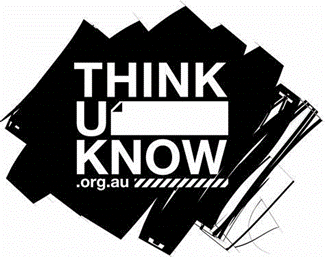 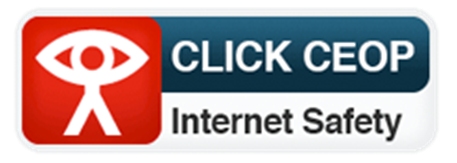 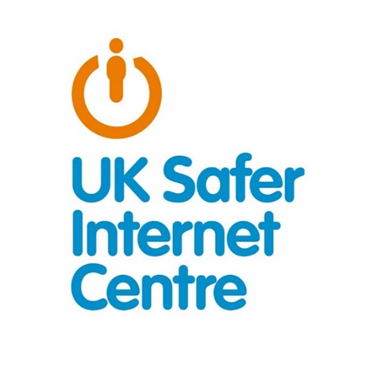 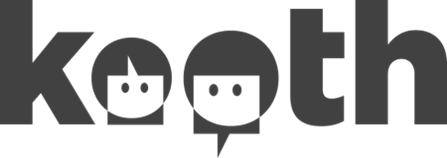 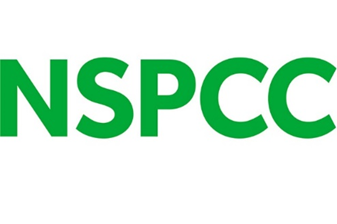 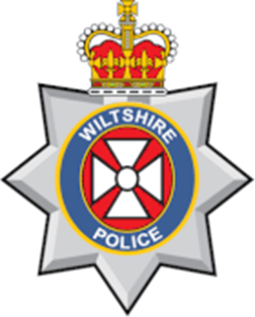 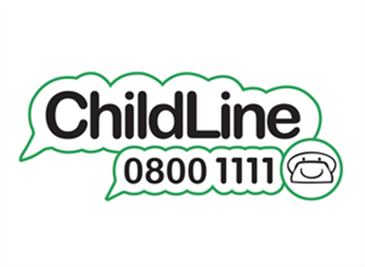